Qari mill-Ktieb
tal-Atti tal-Appostli
Atti 5, 34-42
F’dak iż-żmien, wieħed Fariżew, jismu Gamaljel, mgħallem fil-Liġi u miġjub mill-poplu kollu, qam 
fis-Sinedriju u ordna li
lill-appostli joħorġuhom ’il barra għal ftit. Imbagħad qal lil sħabu: 
“Irġiel ta’ Iżrael, iftħu għajnejkom x’sejrin
tagħmlu lil dawn in-nies. Ftit żmien ilu qam Tewda u beda jgħid li hu xi ħaġa; u madwar erba’ mitt raġel qablu miegħu.
Dan qatluh, u dawk kollha li kienu marru warajh tferrxu u ġew fix-xejn. Warajh ġie Ġuda l-Galilew, fi żmien iċ-ċensiment,
u ġibed poplu sħiħ warajh. Lil dan ukoll qatluh, u xterdu dawk kollha li kienu marru warajh. Fuq dan li ġara issa,
ngħidilkom: ħallukom minn dawn in-nies u itilquhom. Għax dan 
il-ħsieb jew ħidma tagħhom, jekk hi ġejja
mill-bnedmin, għad tisfa fix-xejn; iżda jekk hi ġejja minn Alla, ma jseħħilkomx teqirduhom. Araw li ma ssibux ruħkom li qegħdin
teħduha kontra Alla!”.
Imbagħad qagħdu fuq 
il-parir tiegħu. Sejħu 
lill-appostli quddiemhom, u, wara li tawhom is-swat,
ordnawlhom li ma jitkellmux fuq l-isem ta’ Ġesù; imbagħad telquhom. Iżda huma ħarġu minn quddiem is-Sinedriju
ferħana talli ġew meqjusa bħala nies li jistħoqqilhom li jkunu mmaqdra minħabba l-isem ta’ Ġesù. U kuljum, fit-tempju u fi
djarhom, kienu jgħallmu u jxandru bla waqfien li Ġesù hu l-Messija.
Il-Kelma tal-Mulej
R:/ Irrodu ħajr lil Alla
Salm Responsorjali
R:/  Ħaġa waħda tlabt lill-Mulej: li ngħammar fid-dar tiegħu
Il-Mulej id-dawl u 
s-salvazzjoni tiegħi;
minn min għandi nibża’?
Il-Mulej hu l-kenn tiegħi;
quddiem min għandi nitwerwer?
R:/  Ħaġa waħda tlabt 
lill-Mulej: li ngħammar fid-dar tiegħu
Ħaġa waħda tlabt 
lill-Mulej,
ħaġa waħda nfittex:
li ngħammar f’dar il-Mulej
tul il-jiem kollha ta’ ħajti;
biex nitgħaxxaq bil-ħlewwa tal-Mulej
jien u nħares lejn it-tempju tiegħu.
R:/  Ħaġa waħda tlabt 
lill-Mulej: li ngħammar fid-dar tiegħu
Nemmen li għad nara 
t-tieba tal-Mulej f’art 
il-ħajjin.
Ittama fil-Mulej,
żomm sħiħ u qawwi qalbek;
ittama fil-Mulej.
R:/  Ħaġa waħda tlabt 
lill-Mulej: li ngħammar fid-dar tiegħu
Hallelujah, Hallelujah
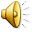 Il-bniedem mhux bil-ħobż biss jgħix,
iżda b’kull kelma li toħroġ minn fomm Alla .
Hallelujah, Hallelujah
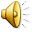 Qari mill-Evanġelju skont 
San Ġwann
Ġw 6, 1-15
R:/ Glorja lilek Mulej
F’dak iż-żmien, Ġesù telaq lejn in-naħa l-oħra tal-baħar tal-Galilija, jew ta’ Tiberija. Ħafna nies marru warajh, għax raw is-sinjali li kien
jagħmel bil-fejqan 
tal-morda. Ġesù tela’ lejn 
l-għoljiet u qagħad hemm bilqiegħda mad-dixxipli tiegħu. Kien qrib l-Għid,
il-festa tal-Lhud.
Ġesù rafa’ għajnejh, lemaħ kotra ta’ nies ġejja lejh, u qal lil Filippu:
“Mnejn nixtru l-ħobż biex dawn ikollhom x’jieklu?”. 
Dan qalhulu biex jippruvah, għaliex hu kien jaf x’sejjer jagħmel. Filippu wieġbu:
“Mitejn dinar ħobż ma jkunux biżżejjed għalihom biex kull wieħed minnhom jieħu xi ftit”.
Wieħed mid-dixxipli tiegħu,
Indrì, ħu Xmun Pietru, qallu: 
“Hawn tfajjel li għandu ħames ħobżiet tax-xgħir u żewġ ħutiet żgħar; imma
dawn x’inhuma għal daqshekk nies?”. 
“Qiegħdu n-nies bilqiegħda!”, 
qal Ġesù.
Dik in-naħa kien hemm ħafna ħaxix. Għalhekk 
in-nies, xi ħamest elef raġel, qagħdu bilqiegħda.
Ġesù ħa l-ħobżiet, radd
il-ħajr, u qassamhom lil dawk li kienu bilqiegħda; hekk ukoll għamel bil-ħut, u kulħadd ħa kemm ried.
Meta xebgħu, Ġesù qal 
lid-dixxipli tiegħu: 
“Iġbru l-loqom li baqa’, biex xejn ma jinħela”. 
Marru jiġbruhom, u mlew
tnax-il qoffa bil-loqom li kien fadlilhom in-nies 
mill-ħames ħobżiet 
tax-xgħir wara li kienu kielu.
Għalhekk dawn in-nies, meta raw dan is-sinjal li għamel Ġesù, qalu: 
“Dan hu tassew il-Profeta li għandu jiġi fid-dinja!”.
Imma Ġesù, meta ntebaħ li kienu ġejjin biex jeħduh bilfors ħalli jagħmluh sultan, raġa’ warrab waħdu lejn l-għoljiet
Il-Kelma tal-Mulej
R:/ Tifħir lilek Kristu